Доклад: «О состоянии и мерах по профилактике безнадзорности и правонарушений несовершеннолетних, а также детского травматизма на объектах УТ МВД России по ЦФО за 1 полугодие 2016 года».
докладчик: 
Начальник ООДПДН УОООП  УТ МВД России по ЦФО 
подполковник полиции Коренкова Елена Викторовна.
В 1 полугодии 2016 года окончено производством и направлено в суд 22 уголовных дела, из них жителями М.О. совершено 16 преступлений по следующим статьям
ст. 111 УК РФ-2        ст. 214 УК РФ-2
ст. 162 УК РФ-1        ст. 158 УК РФ-6
ст. 161 УК РФ-4        ст.280 УК РФ -1

Подольский р-он - 4
Истринский  - 4
г.о. Реутов - 3
г.о. Балашиха - 3
Раменский район – 2
Орехово-Зуевский район - 2
Люберецкий район - 1
Каширский район-1
Дмитриевский район-1
г.о.Протвино-1
г.о. Железнодорожный-1
Преступления по жителям районам и городским округам Московской области
Допущен рост совершения правонарушений различной категорией несовершеннолетними по жителям районам и городским округам (поселений)  Московской области
Одинцовский р-он (с 98 до 125 )
Орехово-Зуевский р-он (с 98 до 104)
Мытищенский р-он (с 108 до 118)
Чеховский р-он (с13 до 23)
Можайский р-он (с 9 до 21)
Егорьевский р-он ( с 2 до 11)
г.о. Балашиха (с 7 до 21)
г.о. Долгопрудный (с 8 до 12)
г.о. Ивантеевка (с 2 до 13)
г.о. Фрязино (с 0 до 5)
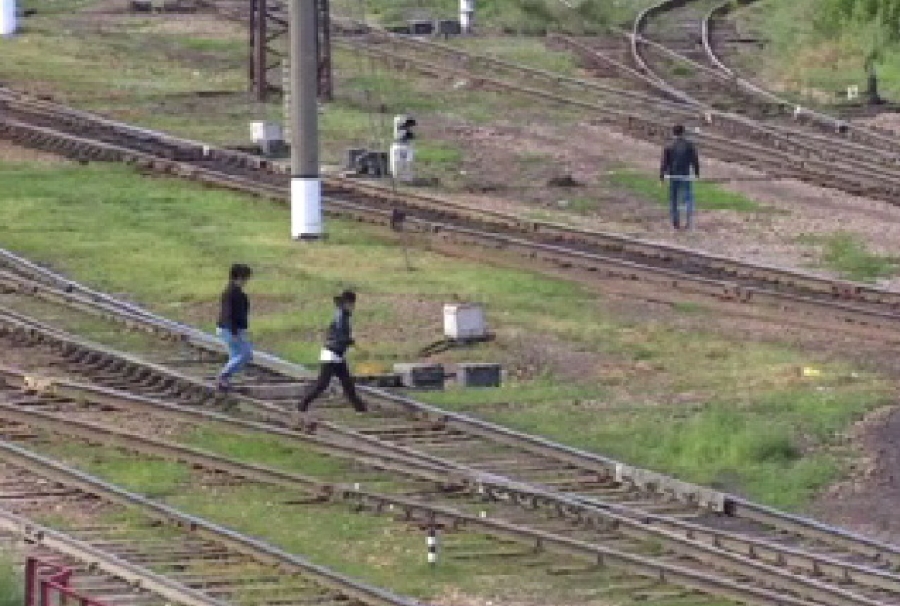 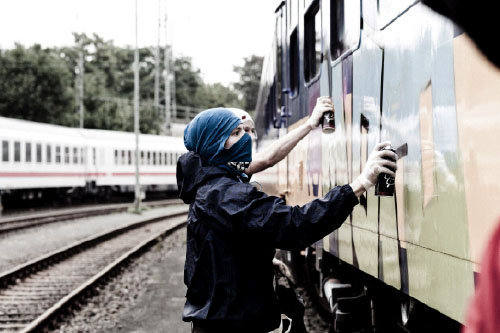 Таблица доставленных несовершеннолетних жителей Московской области / ч.1 ст. 11.17 КоАП РФза 1 полугодие 2016 года
Причины травмирования несовершеннлетних  жителей Московской области за  1 полугодие   2016 год
Психологический фактор:
Пренебрежение правилами безопасности




- Модные увлечения: селфи, трейнсерфинг, паркур
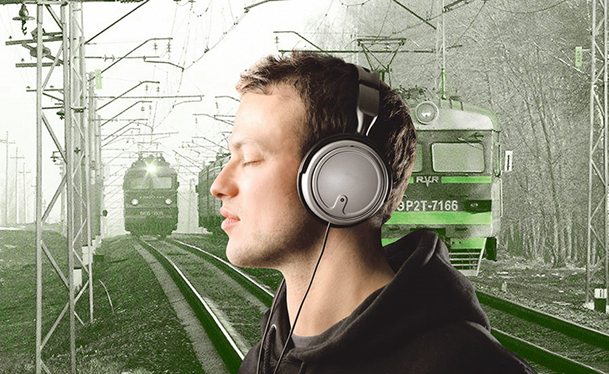 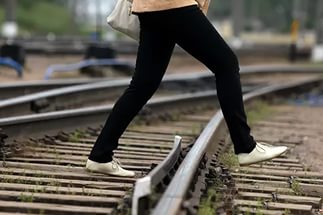 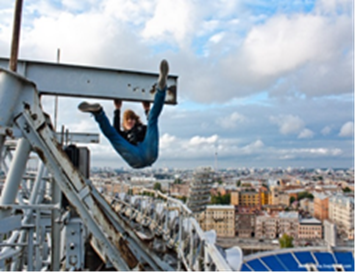 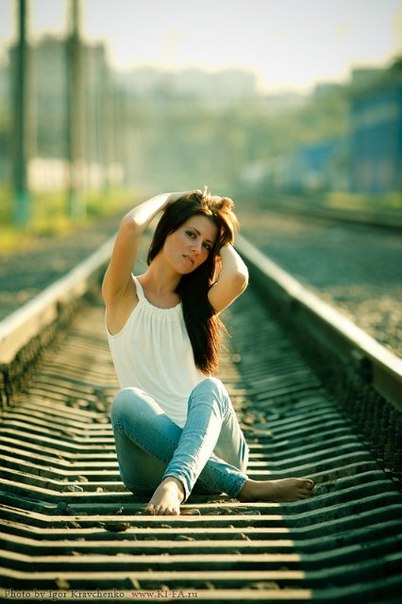 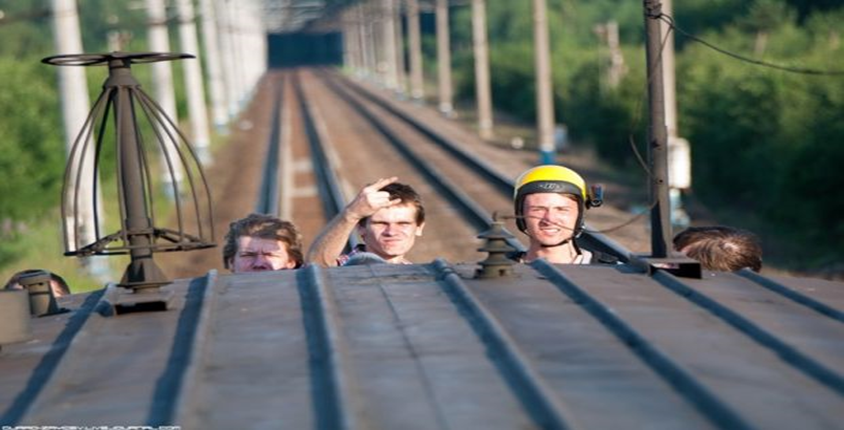 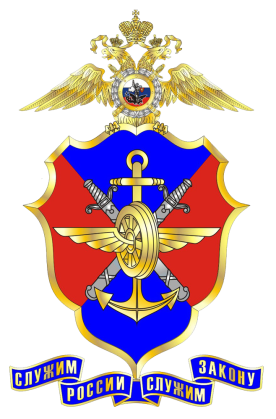 УТ МВД России по ЦФО
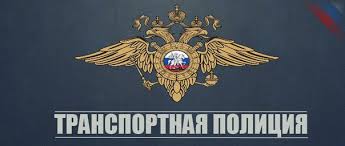 2016